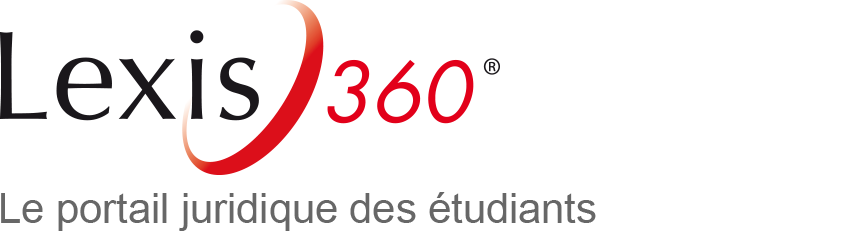 Comment accéder à Lexis 360 Étudiants ? Nouvel utilisateur
LexisNexis
Connectez-vous au centre de ressources numériques de votre établissement
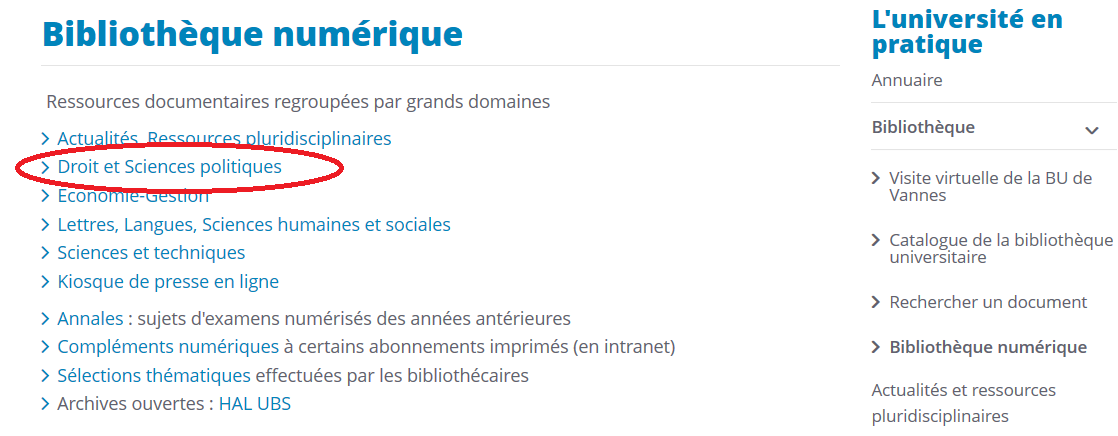 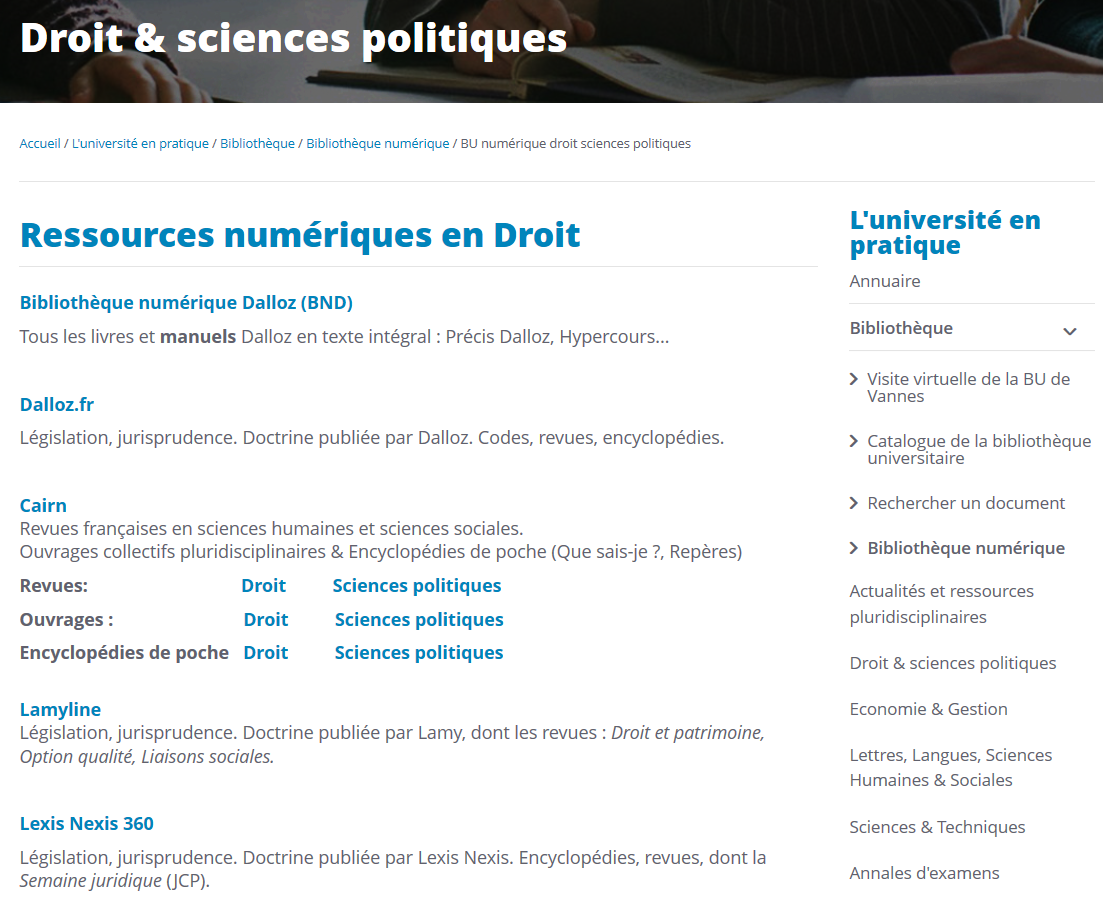 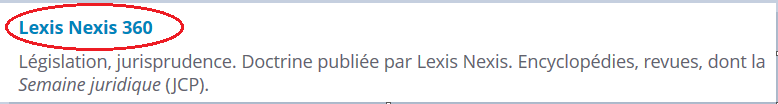 En cas de connexion en accès distantSaisissez les codes donnés par votre établissement (ENT, espace étudiant…)
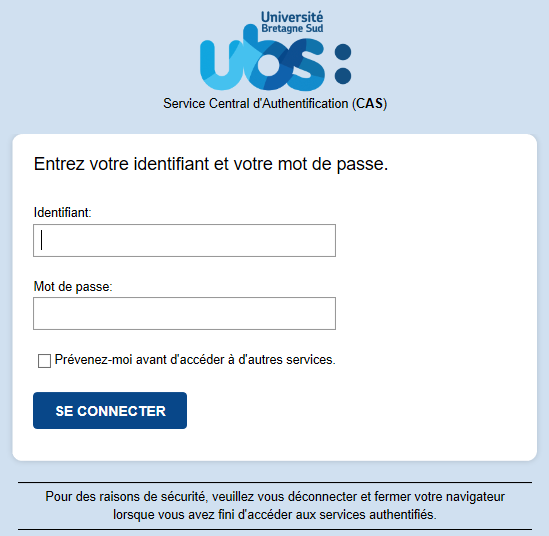 3e étape – 1ère connexionAuthentification par email
Authentification par email
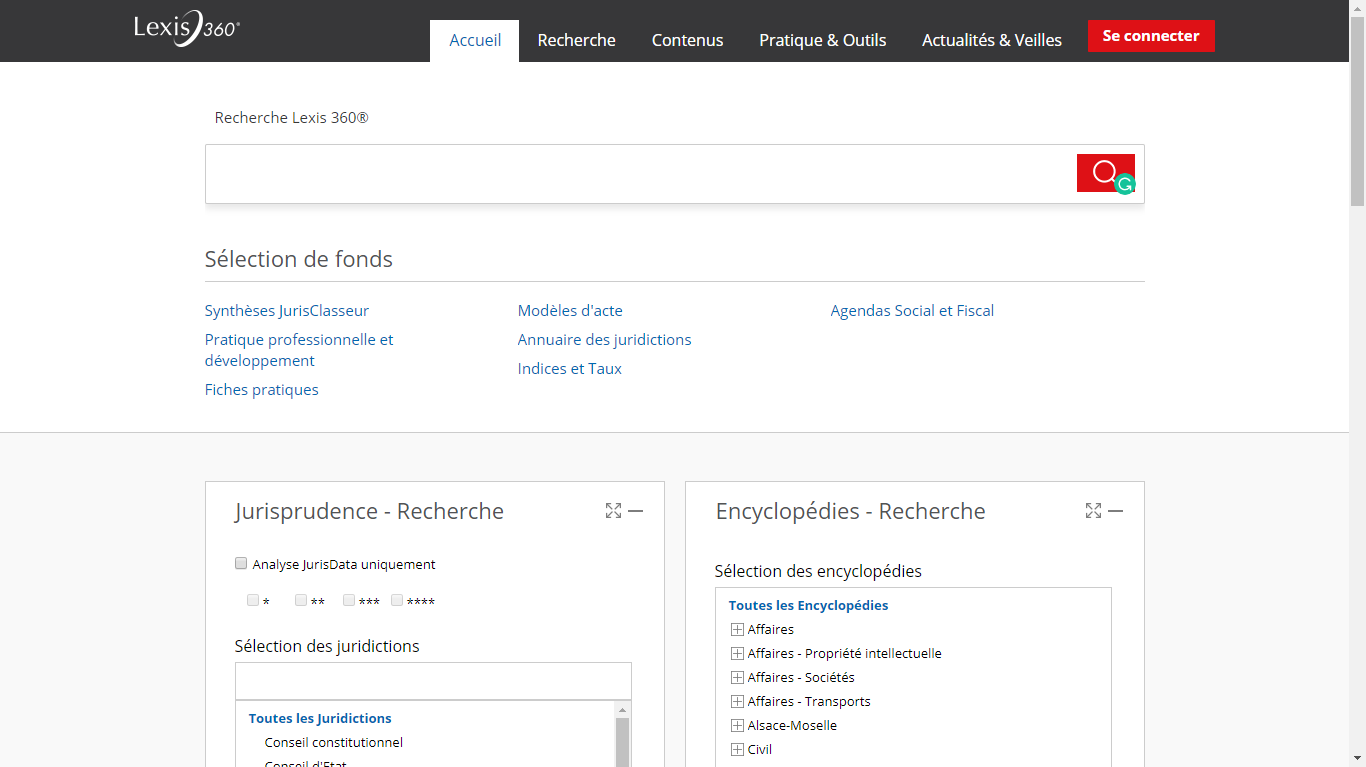 3e étape (suite) – 1ère connexionAuthentification par email
Sur la page d’authentification cliquez sur 
« Créer un profil maintenant »
Cliquez sur « Se connecter »
2
1
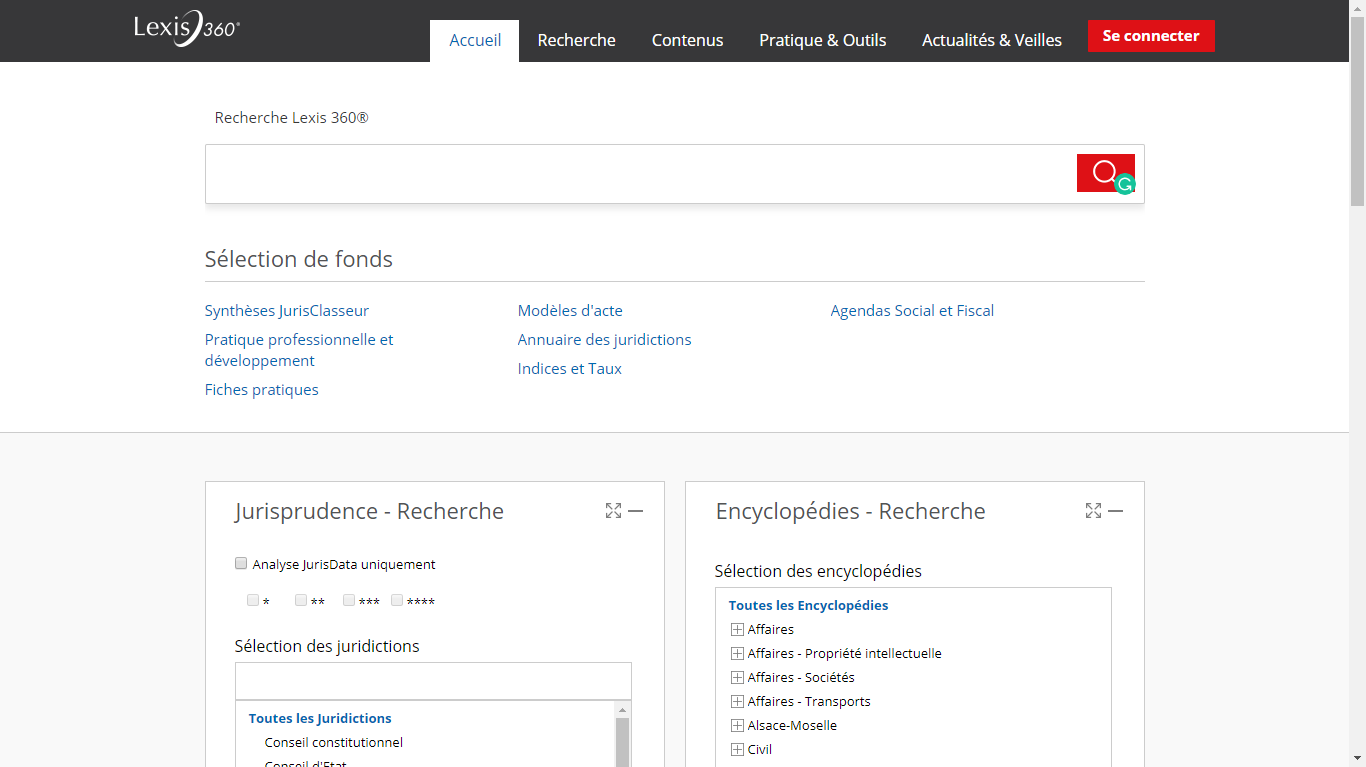 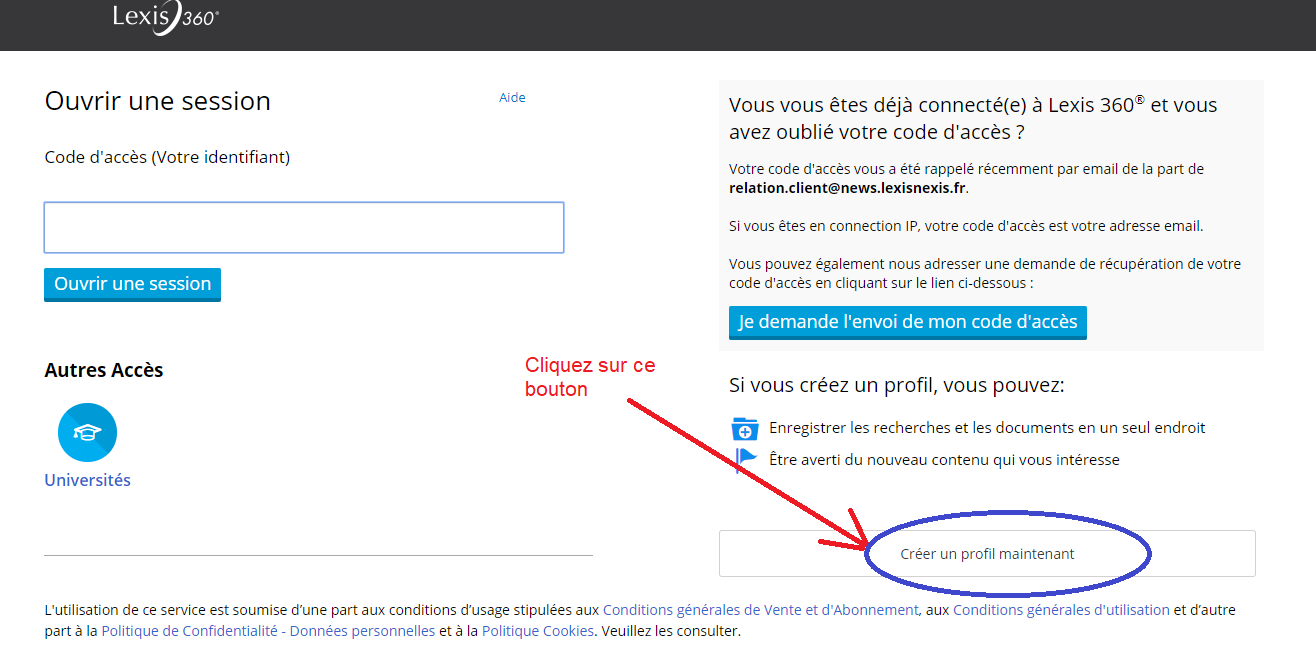 3e étape (suite) – 1ère connexionUne authentification par email est requise
Personnalisez votre mot de passe, répondez à la question secrète, confirmez votre email et cliquez sur « Suivant »
5
Saisissez vos prénom / nom / email (email étudiant)  
et cliquez sur Suivant
3
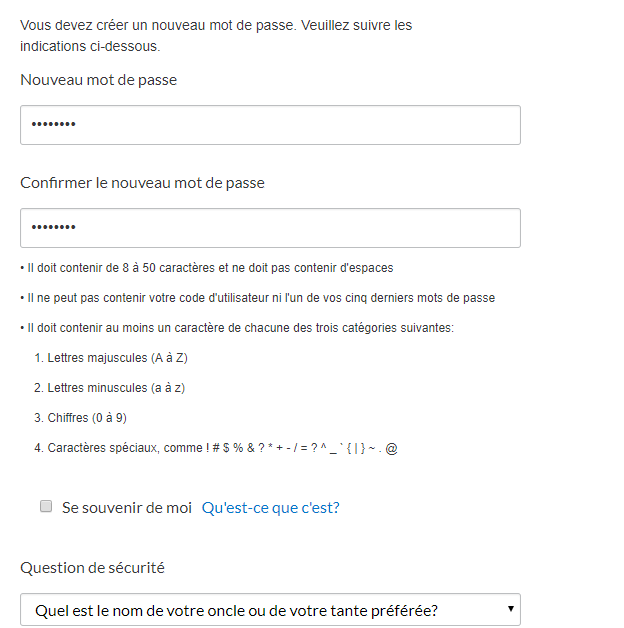 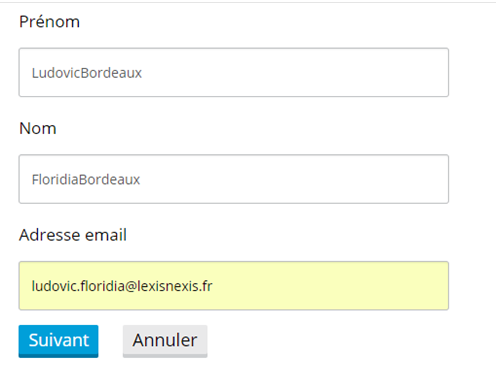 Personnalisez votre code d’accès (votre Identifiant)
4
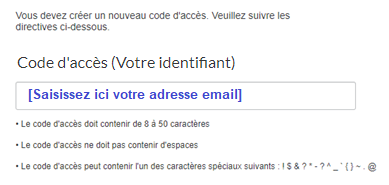 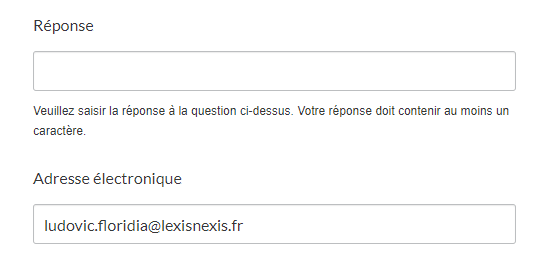 6
3e étape (suite) – 1ère connexionAuthentification par email
Vous êtes connecté
Définissez vos préférences de localisation et cliquez sur « Soumettre »
7
6
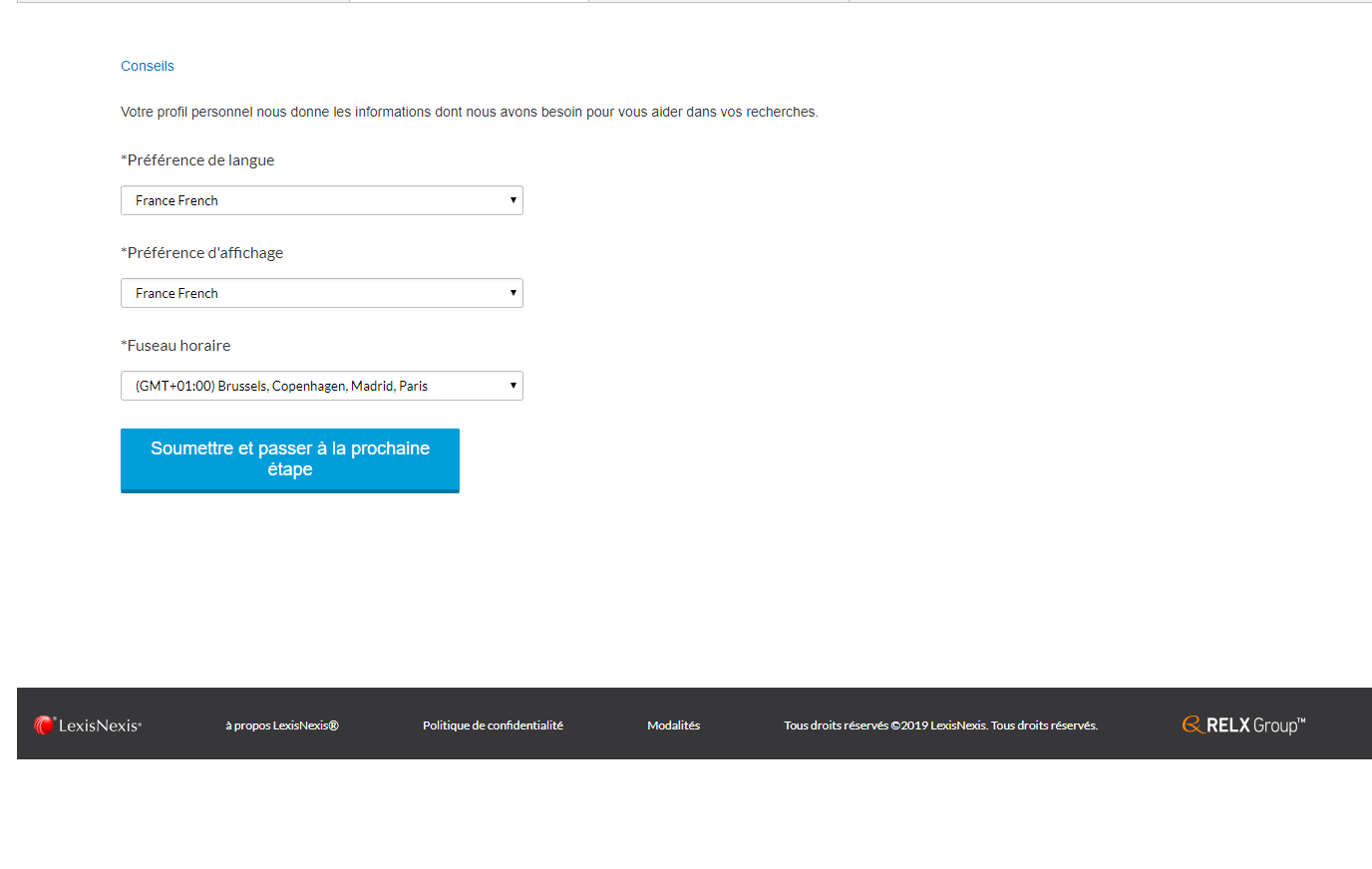 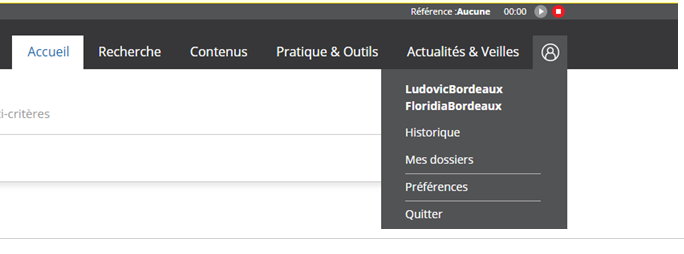 7
4e étape – Connexions suivantes
À la prochaine connexion, sur l’écran d’authentification, renseignez votre code utilisateur
 (qui est votre email étudiant, sauf si vous l’avez modifié)
Renseignez votre mot de passe
Cochez la case « Se souvenir de moi »
1
2
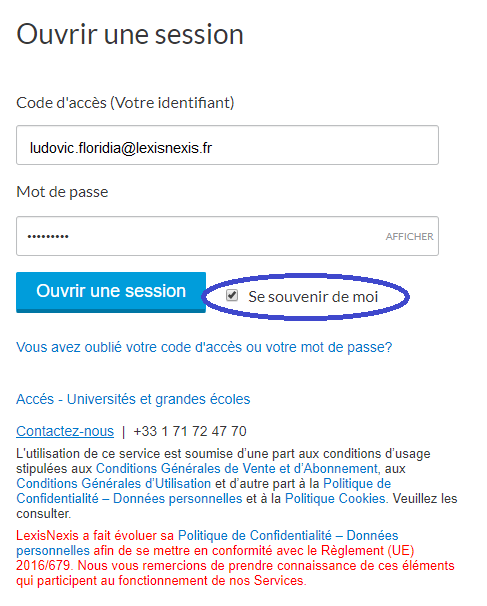 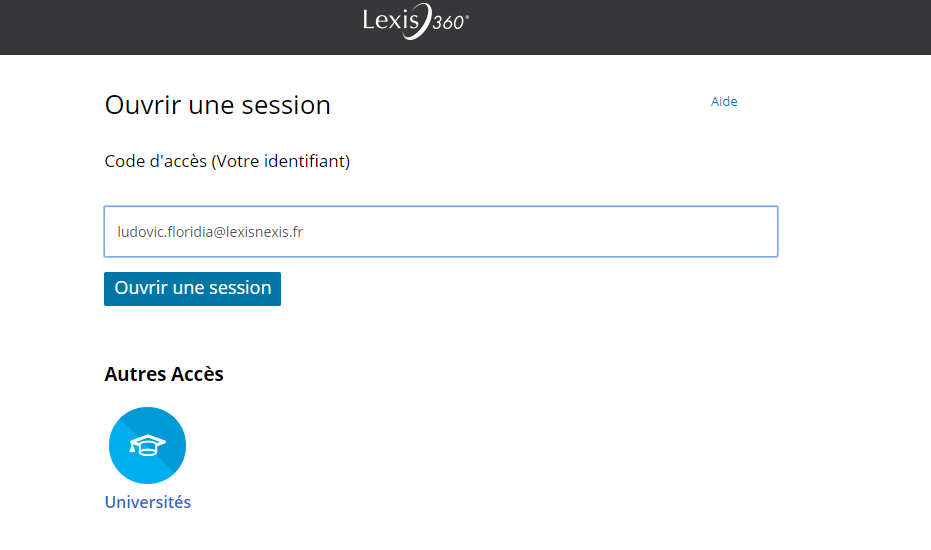 Lexis 360 retient désormais vos éléments d’identification, vous serez automatiquement authentifié lors de vos prochaines connexions
3